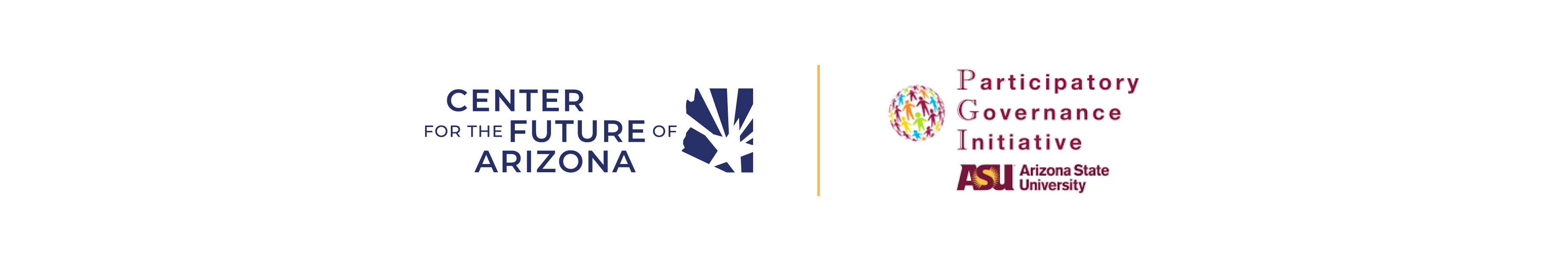 School Participatory Budgeting: Vocabulary Words Activity Sheets
This resource was developed in collaboration with Amanda Gonzales, Special Education Teacher and Program Manager at Arizona Autism Charter Schools. The vocabulary squares are inspired by the Frayer model.
[Speaker Notes: Introduce yourself 

Share the topic of today’s conversation 

First, I’ll share a bit of CFA and what brings us to this work in civic education . .]
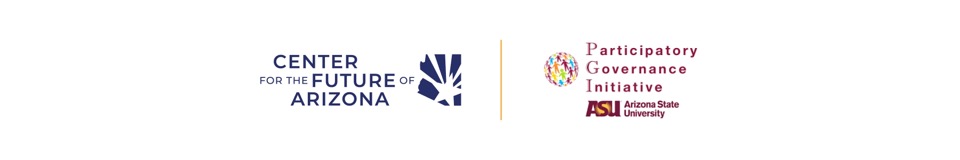 Participatory Budgeting
[Speaker Notes: Thank you so much for your time today and to the Arizona Civics Coalition for the opportunity to share this work with you! Happy Arizona Civics Week!]
ballot
feasibility
ideation
inclusion
primary election
priority
project
proposal
student steering committee
student voice
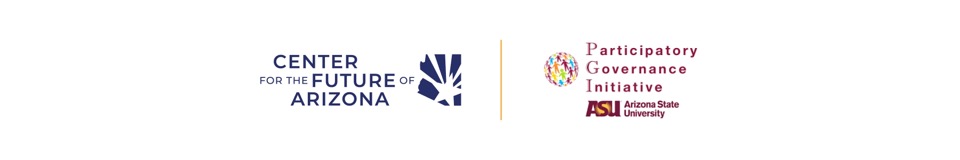 School
[Speaker Notes: Thank you so much for your time today and to the Arizona Civics Coalition for the opportunity to share this work with you! Happy Arizona Civics Week!]
facilities
governing board
infrastructure
superintendent
vendors
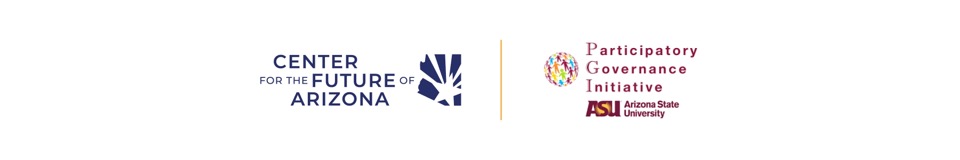 Money
[Speaker Notes: Thank you so much for your time today and to the Arizona Civics Coalition for the opportunity to share this work with you! Happy Arizona Civics Week!]
budget
capital investments
expenses
operational costs
revenue
taxes
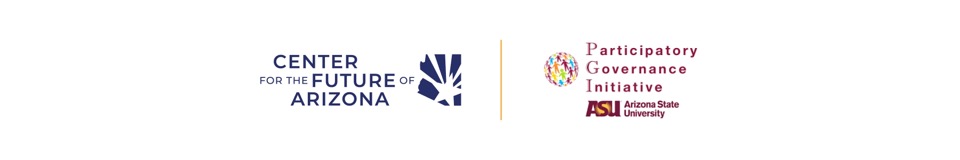 Government
[Speaker Notes: Thank you so much for your time today and to the Arizona Civics Coalition for the opportunity to share this work with you! Happy Arizona Civics Week!]
democracy
direct democracy
participatory democracy
representative democracy
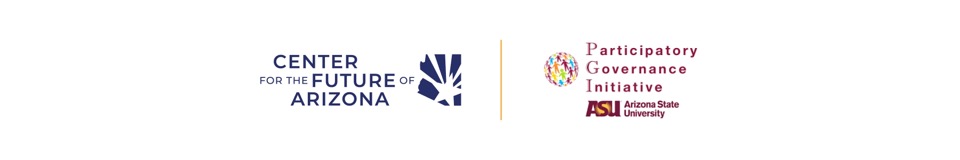 Engagement
[Speaker Notes: Thank you so much for your time today and to the Arizona Civics Coalition for the opportunity to share this work with you! Happy Arizona Civics Week!]
campaign
collaboration
debate
dialogue
research
voting
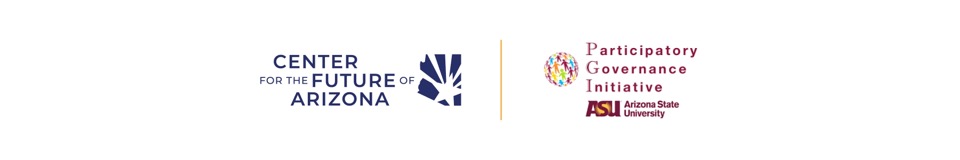 Additional Terms
[Speaker Notes: Thank you so much for your time today and to the Arizona Civics Coalition for the opportunity to share this work with you! Happy Arizona Civics Week!]
allocate
civics
cons
pros
stakeholders
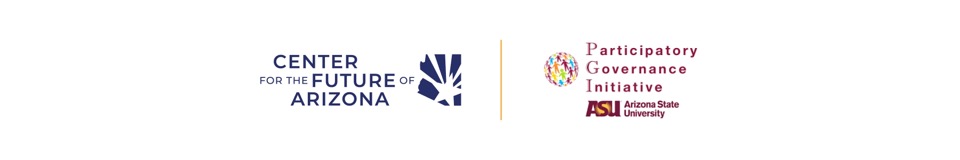 Blank Activity Sheets
[Speaker Notes: Thank you so much for your time today and to the Arizona Civics Coalition for the opportunity to share this work with you! Happy Arizona Civics Week!]
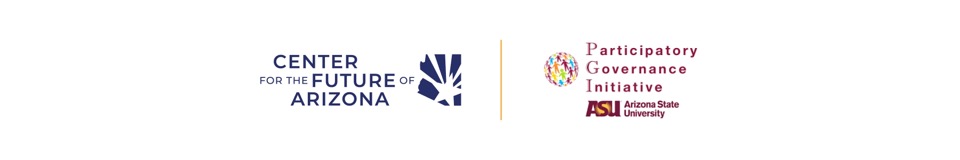 Thank You
[Speaker Notes: Thank you so much for your time today and to the Arizona Civics Coalition for the opportunity to share this work with you! Happy Arizona Civics Week!]